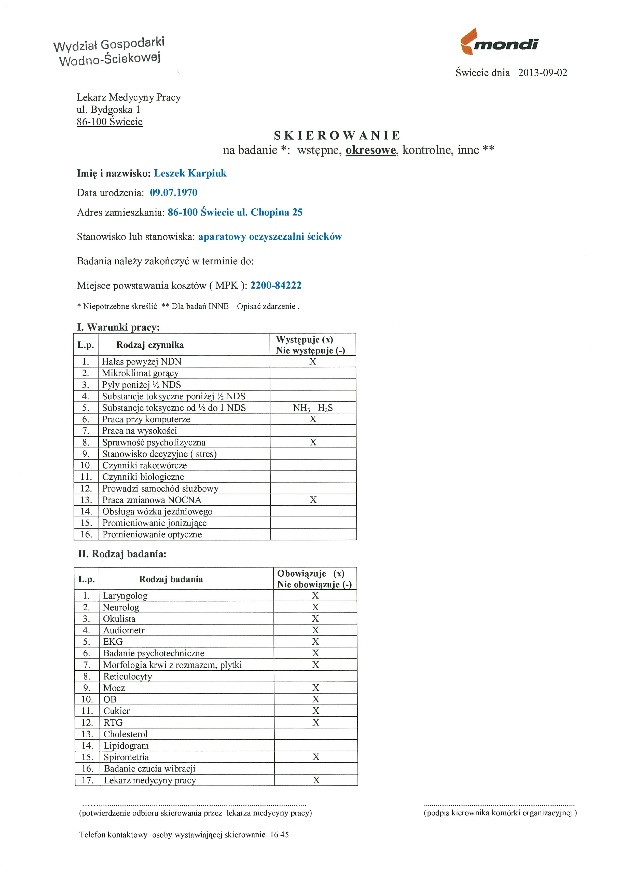 Rejestrator badań okresowych
607556 - Janusz Graczyk
Toruń, 2013-10-26
Cel projektu
Jedno miejsce przechowywania danych;
Pewna informacja o zbliżających się badaniach okresowych pracownika dla ekonomistki – wyliczana wg odpowiednich warunków;
Możliwość informowania o zbliżających się badaniach „drogą” via e-mail;
Korzystanie z jednej bazy osobowej.
Matryca stanowisko – badanie z możliwością włączania i wyłączania badań;
 Dokumenty skierowania i badań umieszczane w postaci elektronicznej (może devel.);
Studia podyplomowe pod patronatem Microsoft (PSPIZK) - "Projektowanie i tworzenie aplikacji dla platformy .NET" - 607566/ Janusz Graczyk (JaG)
Oczekiwania …
Zestawienie (raport) osób, które oczekują na wystawienie skierowania 
Edycja macierzy Stanowisko robocze - rodzaj badania.
Edycja macierzy Stanowisko robocze – warunki pracy.
Zestawienie wg statusu skierowania.
Tworzenie/ edycja danych pracownika (adres, stanowisko).
Zestawienie wszystkich pracowników danego wydziału w celu stwierdzenia, gdzie jestem? Ile dany pracownik ma jeszcze do kolejnego badania? Kiedy wydać koniecznie skierowanie?
Studia podyplomowe pod patronatem Microsoft (PSPIZK) - "Projektowanie i tworzenie aplikacji dla platformy .NET" - 607566/ Janusz Graczyk
Interfejs użytkownika
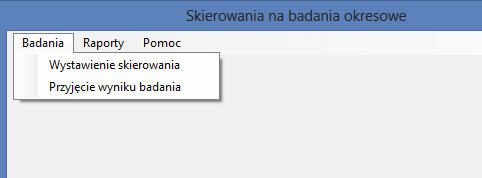 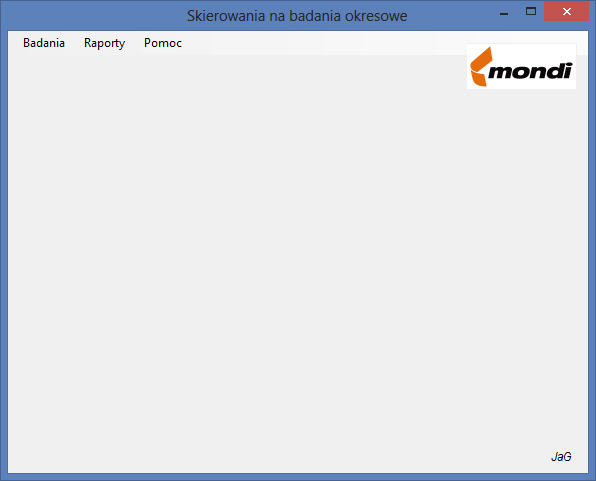 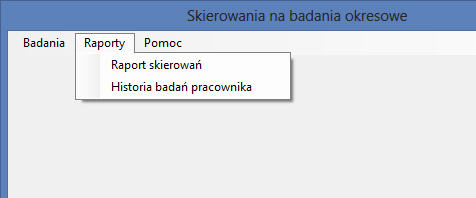 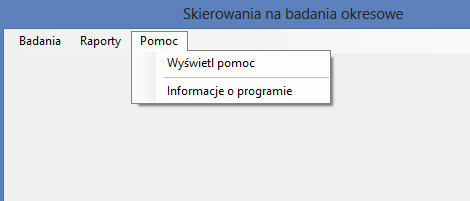 Studia podyplomowe pod patronatem Microsoft (PSPIZK) - "Projektowanie i tworzenie aplikacji dla platformy .NET" - 607566/ Janusz Graczyk
Baza - struktura
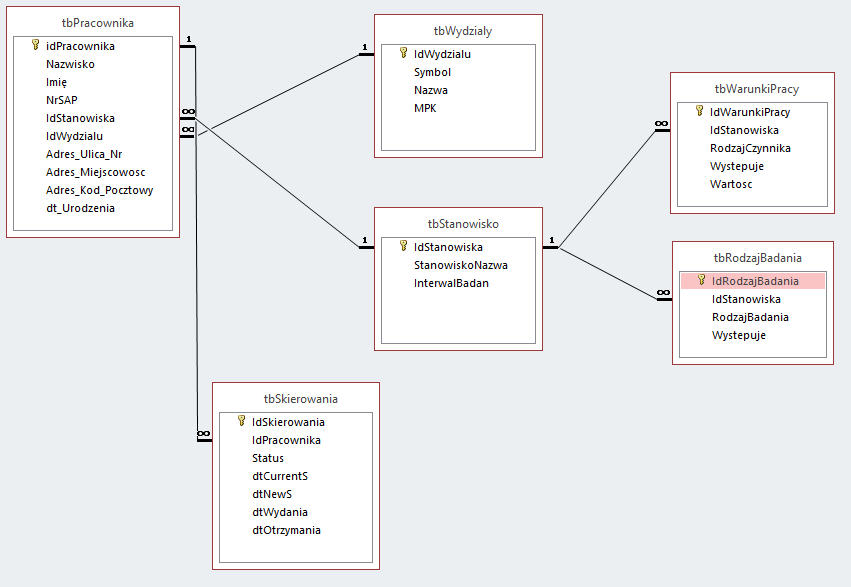 Studia podyplomowe pod patronatem Microsoft (PSPIZK) - "Projektowanie i tworzenie aplikacji dla platformy .NET" - 607566/ Janusz Graczyk
Dziękuję za uwagę
Studia podyplomowe pod patronatem Microsoft (PSPIZK) - "Projektowanie i tworzenie aplikacji dla platformy .NET" - 607566/ Janusz Graczyk